Organizování
Ing. Nikola Straková
1
Definujte zápatí - název prezentace / pracoviště
Organizace
= systém, jehož cílem je transformace vstupů na výstupy
= subjekt vytvořený za účelem dosahování ekonomických cílů
= skupina lidí, kteří spolupracují při dosahování společných cílů
Organizování = proces vytváření nové, nebo přetváření stávající organizace
Organizovanost = uspořádání prvků v systému
2
Definujte zápatí - název prezentace / pracoviště
[Speaker Notes: Organizace = specializovaná skupina lidí vytvořená pro plnění specifických úkolů
Orchestr hraje hudbu, nemocnice léčí nemocné, škola vzdělává, výrobní továrna vyrábí určité výrobky
 každý v organizaci je specialista na určitou činnost a svou činnost podřizuje společnému cíli]
Organizování jako manažerská funkce
Vytváří hierarchické prostředí v organizaci
Zavádí formální organizační strukturu
kdo bude mít na starosti podnikové činnosti jako je marketing, lidské zdroje, logistika, výroba, IT, finance aj. -> pro podnik je zásadní jejich koordinace, provázanost -> pomáhá dosahovat cílů podniku jako celku
Zefektivňuje fungování vnitropodnikových organizačních jednotek
Zavádí v organizaci řád
3
Definujte zápatí - název prezentace / pracoviště
Obsah organizování
Formulování a vytyčování cílů organizace
Definování činností vedoucích ke splnění cíle
Diferenciace a integrace činností a vytváření podmínek pro individuální i skupinovou práci
Vytváření týmů, skupin, útvarů a vnitropodnikových organizačních jednotek a definování jejich rolí a funkcí v organizaci
Přiřazování vedoucích pracovníků a manažerů ke skupinám činností a vnitropodnikovým organizačním jednotkám
Vytváření pravidel pro centralizaci i decentralizaci rozhodovacích pravomocí
Předvídání a uskutečňování činností zaměřených na změny a rozvoj organizace v návaznosti na změny vnějšího prostředí
4
Definujte zápatí - název prezentace / pracoviště
OSCAR
Obsah organizování podle Dale (1972)

O – objectives: stanovení cílů
S – specialization: specializace pracovníků a vnitropodnikových jednotek
C – coordination: koordinování činností při plnění cílů
A – authority: vymezení pravomoci vedoucím pracovníků
R – responsibility: vymezení odpovědností za plnění úkolů
5
Definujte zápatí - název prezentace / pracoviště
Běžná organizační struktura
např.: generální ředitel, prezident, vedoucí projektant, šéfkonstruktér, asistent
organizační vztahy nadřízenosti a podřízenosti, pravomocí a odpovědnosti, kontroly apod.
např.: operátor, údržbář, manipulant, kontrolor apod.
6
Definujte zápatí - název prezentace / pracoviště
Organizační struktura podniku
Vytváří rámec pro zabezpečení činností organizace
Tvoří ji vnitropodnikové organizační jednotky = útvary
Do nich jsou seskupovány zdroje a činnosti týkající se procesů, výrobků, zákazníků, …
Podnik se rozděluje na menší jednotky/VOJ/útvary
Pro lepší ekonomické řízení
Pro posílení odpovědnosti, motivace a zainteresovanosti pracovníků na výsledcích hospodaření
Pro lepší dosahování podnikových cílů
VOJ mají větší podniky s rozsáhlým sortimentním portfoliem
7
Definujte zápatí - název prezentace / pracoviště
Vnitropodnikové organizační jednotky (VOJ)
= základní prvky organizační struktury
= samostatné části podniku
formulují si vlastní strategie a plány tak, aby dosáhly své cíle v rámci cílů podniku jako celku a prospívaly organizaci jako celku
Charakteristické znaky:
Přesně vymezené funkce, úkoly, cíle
Přidělené věcné, finanční, lidské zdroje
Vymezené vztahy k jiným VOJ
Má vedoucího pracovníka s definovanou rozhodovací pravomocí a odpovědností
Název
8
Definujte zápatí - název prezentace / pracoviště
VOJ podle kritérií používaných při jejich tvorbě
Funkční: podle funkcí, které mají plnit (správní, zásobovací, výrobní, obchodní, …)
Výrobkové: podle výrobků nebo výrobkových řad, které produkují
Územní: podle obsluhovaného trhu
Zákaznické: podle obsluhy určité skupiny zákazníků
9
Definujte zápatí - název prezentace / pracoviště
Typy organizačních struktur
Uspořádání VOJ v podniku
Vertikální – dána počtem organizačních stupňů, nižší počet stupňů = decentralizace v rozhodování, usnadňuje a zjednodušuje komunikaci, snižuje náklady na řízení a posiluje samostatnost a odpovědnost

Horizontální – dána počtem VOJ na nižším organizačním stupni, podřízených organizační jednotce na vyšším organizačním stupni
10
Definujte zápatí - název prezentace / pracoviště
Štíhlé (úzké) organizační struktury
mezi řadovými pracovníky a vrcholovým vedením je mnoho řídících úrovní
každý vedoucí pracovník má omezený počet podřízených
např.: armáda, nebo velké státní a výrobní organizace.
Výhody
Těsná kontrola a vedení
Rychlá komunikace mezi podřízenými a vedoucími
Nevýhody
Tendence vedoucích pracovníků angažovat se v práci podřízených
Vysoký počet organizačních úrovní -> komunikační šum
Vyšší náklady spojené s vyšším počtem organizačních úrovní
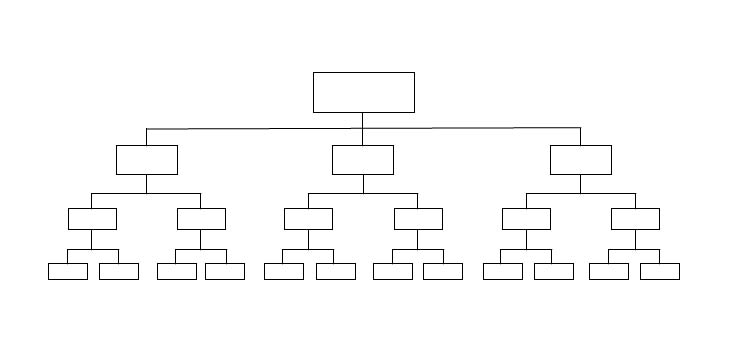 11
Definujte zápatí - název prezentace / pracoviště
Široké organizační struktury
typické malým počtem řídících úrovní a velkým počtem podřízených
např. univerzita
rektor řídí děkany jednotlivých fakult, ti pak řídí vedoucí jednotlivých odborných kateder, jimž jsou přímo podřízeni jednotliví odborní pedagogové
Výhody
Vedoucí jsou nuceni delegovat pravomoci
Musí být k dispozici jasná taktika
Podřízení musí být pečlivě vybráni -> manažeři musí být kvalitní
Nevýhody
Přetížení vedoucí mají tendence k oddalování rozhodnutí
Riziko, že vedoucí ztratí přehled
Toto rozpětí vyžaduje mimořádně kvalitní manažery
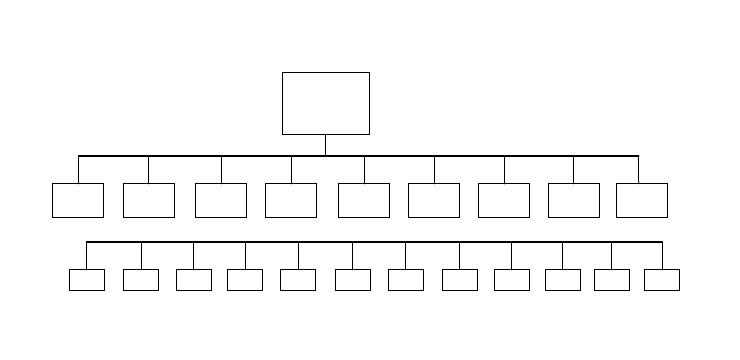 12
Definujte zápatí - název prezentace / pracoviště
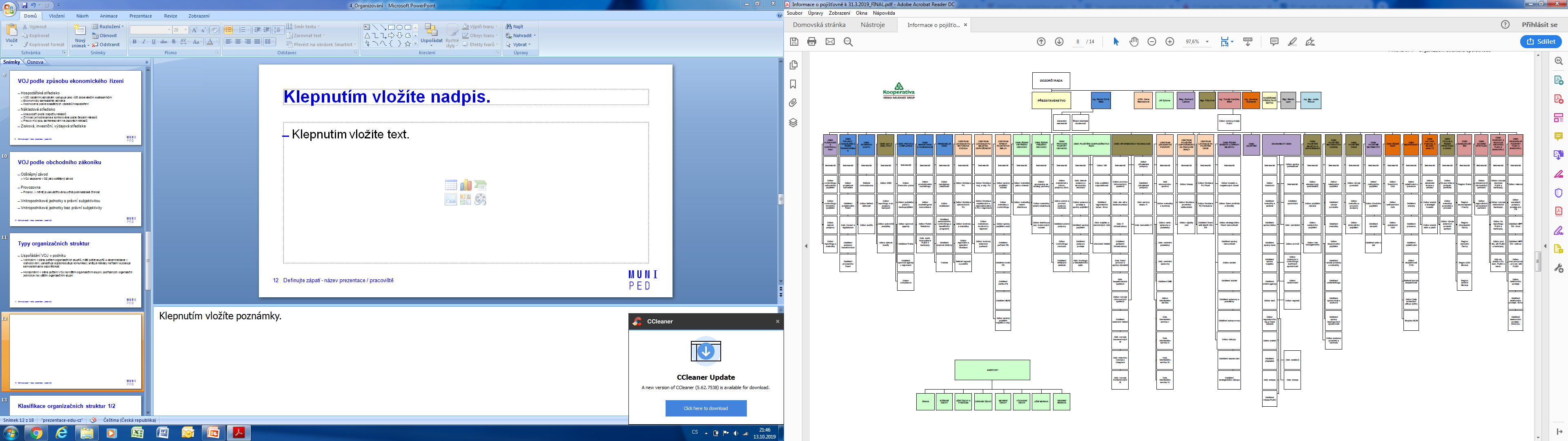 13
Definujte zápatí - název prezentace / pracoviště
Klasifikace organizačních struktur 1/2
Vnitropodnikové jednotky bez právní subjektivity
Funkcionální
Nejčastěji se seskupuji činnosti v oblasti výzkumu a vývoje, zásobování, výroby, marketingu a obchodu
Divizionální
Divize = autonomní VOJ / hospodářské středisko
Divize výrobková (divize výrobku A, divize výrobku B, …)
Divize uzemní (divize Brno, divize Znojmo, …)
Kombinované
VOJ vytvářeny podle různých kritérií (podle funkce, podle výrobku, podle území, …)
14
Definujte zápatí - název prezentace / pracoviště
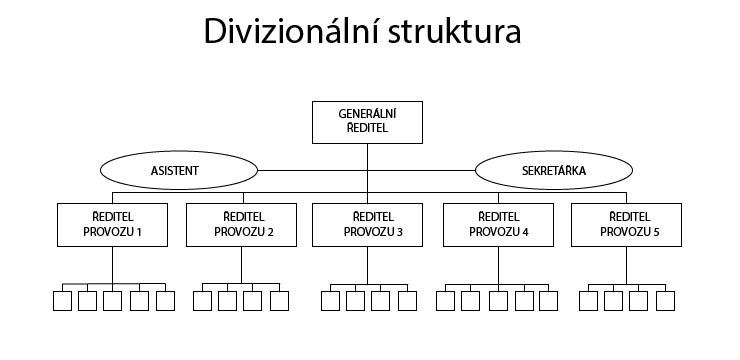 15
Definujte zápatí - název prezentace / pracoviště
16
Definujte zápatí - název prezentace / pracoviště
Klasifikace organizačních struktur 2/2
Vnitropodnikové jednotky s právní subjektivitou
Divizionální
Tvořena divizemi s právní subjektivitou (odštěpný závod, strategická podnikatelská jednotka)
Holdingové
Holdingová společnost = mateřská společnost prostřednictvím kapitálového podílu v jiné dceřiné společnosti řídí a kontroluje její činnost
Síťové = franchising, aliance, sítě aliancí, virtuální struktury
Spolupracují na základě oboustranně výhodných dohod
17
Definujte zápatí - název prezentace / pracoviště
[Speaker Notes: Franchising = spolupráce právně i ekonomicky samostatných podniků podle poskytovatelem vypracovaného vzoru a s jeho podporou
Franchisor
Franchisant A
Franchisant B
…]
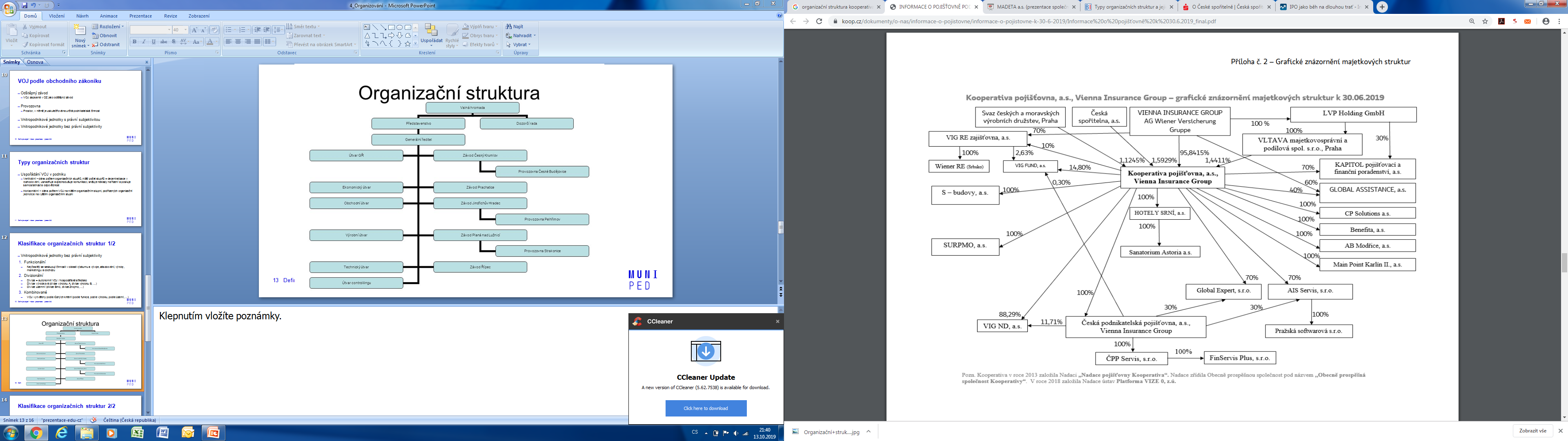 18
Definujte zápatí - název prezentace / pracoviště
Organizační struktura řízení
= struktura útvarů řízení, orgánů řízení, řídících pozic a jejich vzájemných vztahů
Útvary a orgány řízení
Liniové 
mají přímou rozhodovací pravomoc a odpovědnost za řízení a výsledky VOJ
Útvar ředitele podniku, útvar ředitele divize, útvar marketingu a obchodu
Štábní
Nemají pravomoc zasahovat do hlavní činnosti podniku, ani vydávat pracovníkům liniových útvarů příkazy
Zjišťují informace o vnějším a vnitřním prostředí podniku, zpracovávají podklady pro rozhodování
19
Definujte zápatí - název prezentace / pracoviště
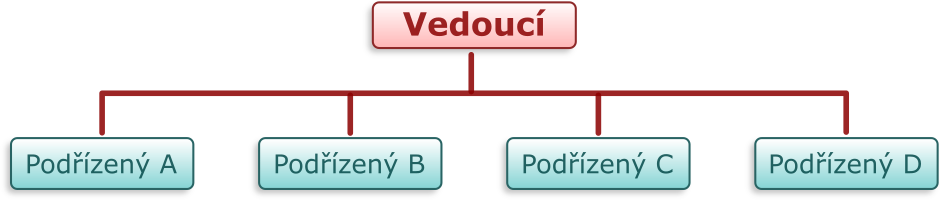 Typy řídících struktur
Liniové
Tvořena jenom liniovými útvary s jednoznačnými 
liniovými vazbami mezi nadřízenými a podřízenými
Funkcionální
Tvořena funkcionálními útvary, které plní funkci útvarů liniových
Podřízený má několik nadřízených (podle funkcí, kterou vedoucí zastává)
Liniově štábní
Funkcionální útvary jsou útvary štábními pouze s metodickým vedením
Odstraňuje mnohonásobnou podřízenost funkcionální řídící struktury
Maticová
Projektová
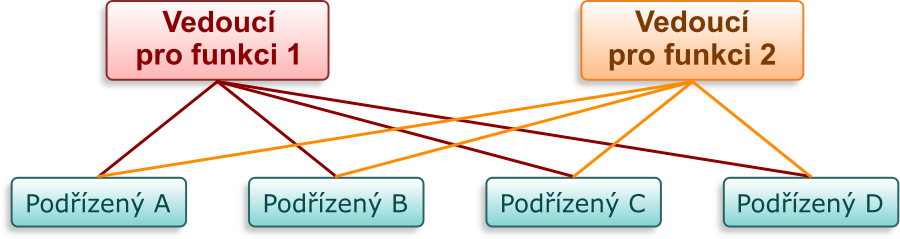 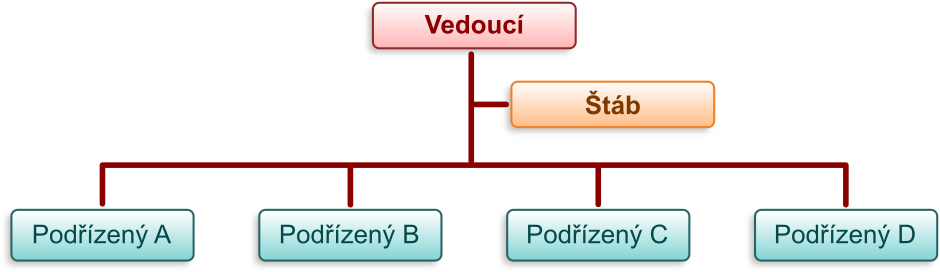 20
Definujte zápatí - název prezentace / pracoviště
21
22
Definujte zápatí - název prezentace / pracoviště
23
Definujte zápatí - název prezentace / pracoviště
24
Definujte zápatí - název prezentace / pracoviště